Budování obchodního vztahu
1 Budování vztahu v obchodní komunikaci
2 Důvěra
3 Témata taboo
4 Navštívenky
5 Hierarchie
6 Kritické incidenty
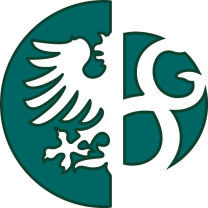 Budování vztahu
Budování vztahu – v obchodní komunikaci – různé přístupy

 Některé země -  Mexická kultura a arabské kultury  - řada neformálních schůzek

Budování vzájemné důvěry před uzavřením obchodního kontraktu
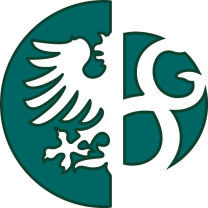 Budování vztahu
Jiné země – BV – po uzavření smlouvy

Evropské země – vztah s obchodním partnerem – společenská záležitost

 Restaurace, sauna, sport
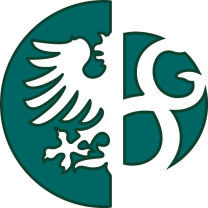 Témata Taboo
Kontroverzní témata – často náboženství a politika

vyhýbat se jim

Kladení otázek – kdo, co, jak?

Nikoliv proč?

Otázka – podtext kritiky nebo komentáře
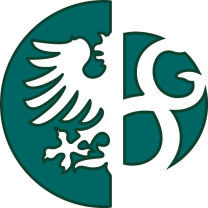 Navštívenky
Evropské země – obvykle po ukončení jednání

Některé země – Japonsko – na začátku setkání

Obchodní partner si zapamatuje neobvyklé jméno
 pochopí, jaké místo v hierarchii má partner
 např. – v týmu během vyjednávání
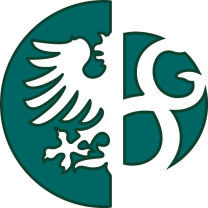 Důvěra
Čína – osobní vztah a důvěra – velmi důležité – více než obchodní podmínky ve smlouvě

Anglo-saské země- smlouva je klíčový dokument
Confucianismus 

Hierarchie – pro podnikatele z Evropy je těžké identifikovat zodpovědnou osobu
za řešení problémů
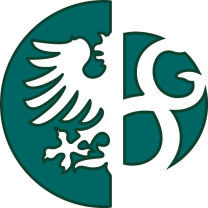 Zaninelli – model Broskev a kokos
kokos
broskev
Příklad:   USA= kokos,   Německo=broskev
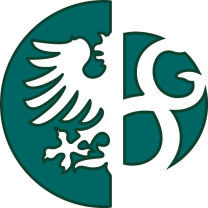 Jak se typy navzájem vnímají
broskev vidí kokos jako člověka

povrchního, neupřímného a neseriózního

kokos vidí broskev jako člověka

bez smyslu pro humor, nepřístupného, strnulého
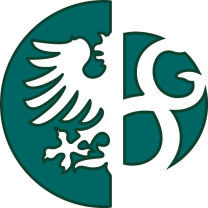 Charakteristika soukromé a veřejné sféry
USA – křestní jména – okamžitě, soukromá sféra je otevřená i cizím lidem

Německo – příjmení a tituly, soukromá sféra – pouze pro rodinné příslušníky a blízké přátele
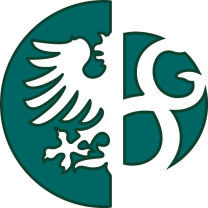 Japonské honorifické tvary
V různých společenských situacích

Japonská gramatika – vyjadřuje hierarchii

Koncovny sloves a zvláštní podstatná jména s honorifickými významy
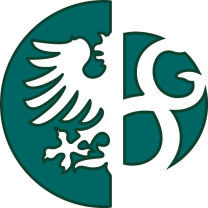 Země s nejvyšší hierarchií – 100-0
Malajsko			VB
Mexiko                        Finsko
Čína                            Nový Zéland
Turecko                       Dánsko
Řecko
CR (57)
Maďarsko
Německo
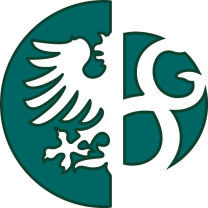 Případová studie 1
Dva týmy – jeden z VB, druhý ze Švédska – přijely do Argentiny vyjednávat o smlouvě. Britové měli skvělou prezentaci a nabídli výhodné podmínky, ale odjeli další den. 


Švédský tým nabídl horší podmínky, ale v Argentině se zdržel celý týden. Nakonec kontrakt dostal.
Proč?
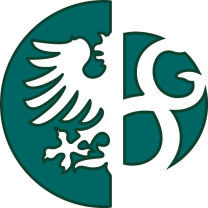 Případová studie 2
Členové britského týmu si vyměňují navštívenky na začátku setkání s japonským týmem. Japonci svým kolegům také předávají dárky

Britové si japonské navštívenky dávají ihned do kapsy a rozbalují dárky

Japonci vypadají znechuceně. Proč?
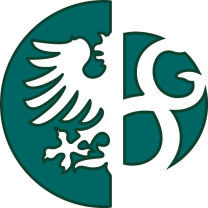 Video
https://www.youtube.com/watch?v=GTVEIL3IrN8